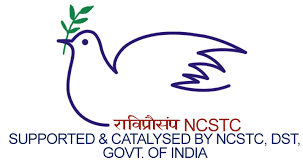 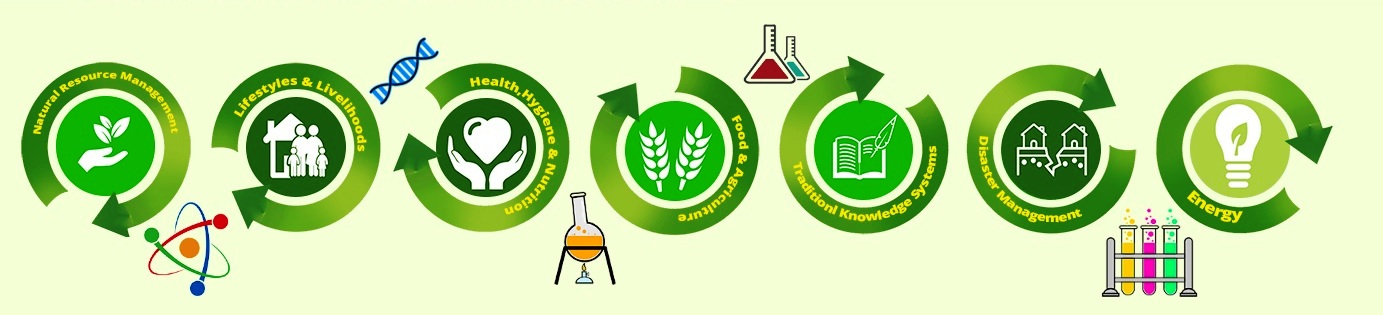 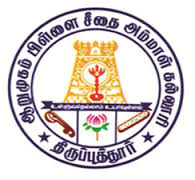 NCSC Seminar 2016-2017
Sub Theme
Life styles and livelihoods

 M.Ramachandran M.Sc., M.Phil.,
Assistant Professor of Physics,
A.P.S.A.College,
Tiruppattur
9363070089
ramsapsac@gmail.com
Dept of Physics, A.P.S.A.C
1
Teaching is a very noble profession that shapes the character, calibre and future of an individual…youth have a dream and also they have a pain. The pain comes out of their dream; they want to live in a prosperous, happy and peaceful India.
Dept of Physics, A.P.S.A.C
2
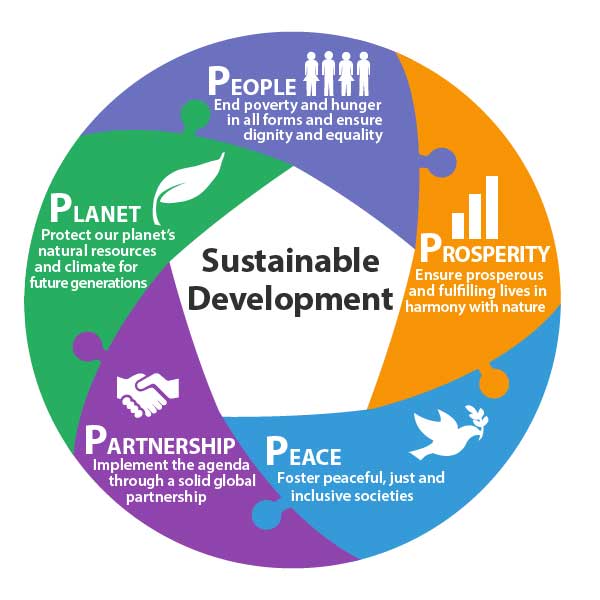 Economic development that is conducted without depletion of natural resources
Dept of Physics, A.P.S.A.C
3
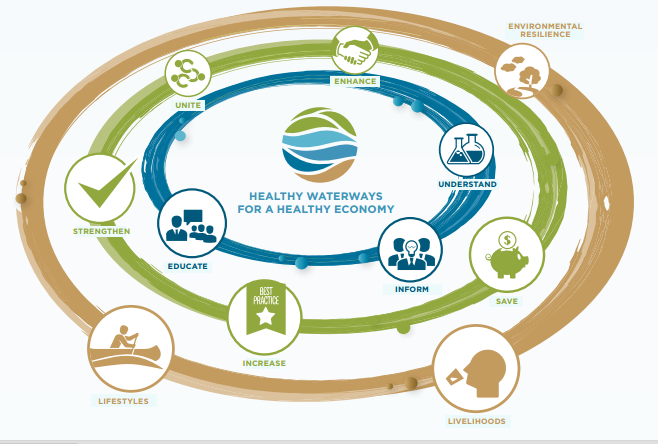 Sustainable     development
Dept of Physics, A.P.S.A.C
4
Introduction
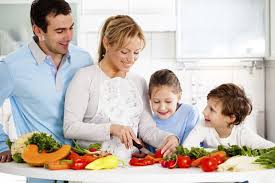 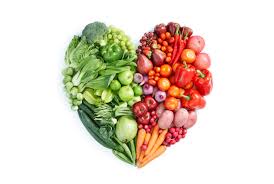 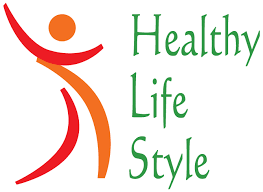 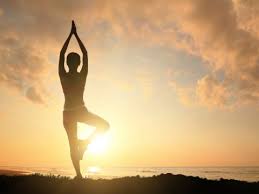 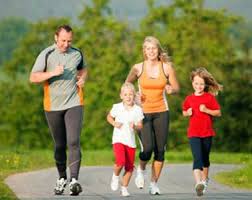 Lifestyles define our identity-social position, political preferences and psychological aspirations.
lifestyles and livelihoods -healthy, livable and sustainable environment
Dept of Physics, A.P.S.A.C
5
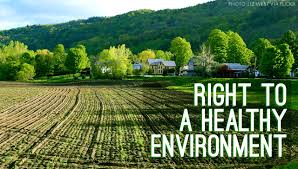 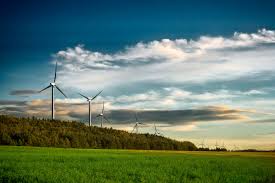 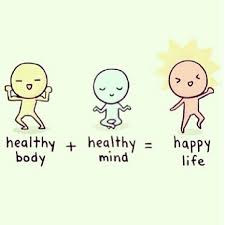 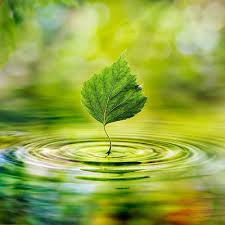 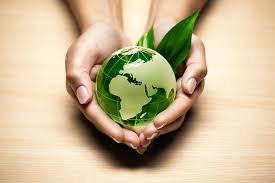 The changes in the patterns of livelihood and lifestyle - towards skills, sensitivity, habits, behavior, economy and culture
Dept of Physics, A.P.S.A.C
6
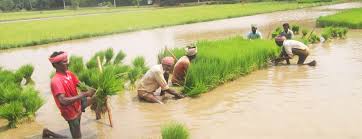 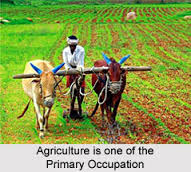 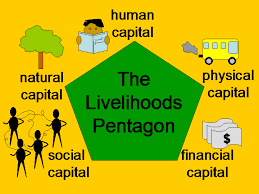 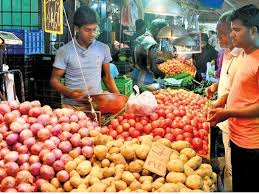 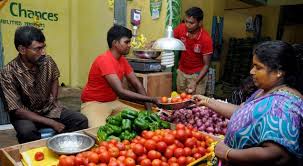 Livelihood -capabilities, assets and activities
Dept of Physics, A.P.S.A.C
7
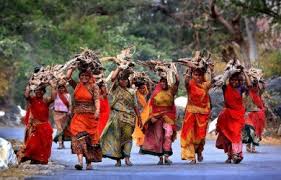 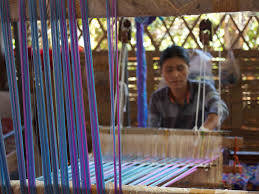 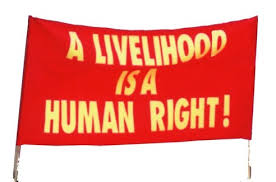 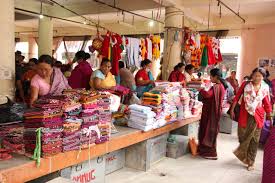 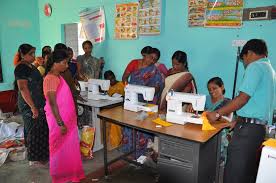 Lifestyles and livelihood -driven by certain crucial factors
The effect of occupational, cultural and environmental changes
Dept of Physics, A.P.S.A.C
8
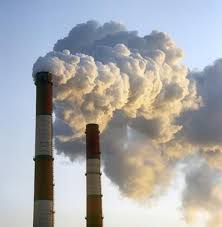 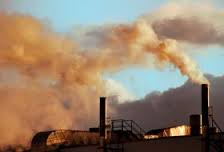 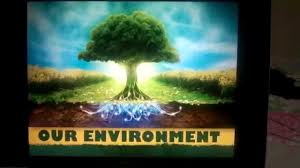 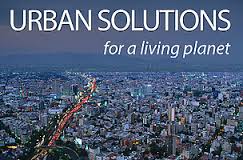 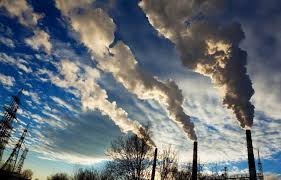 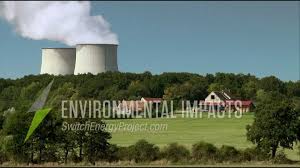 Focus on the negative impacts -positive impacts on lifestyle and livelihood.
Dept of Physics, A.P.S.A.C
9
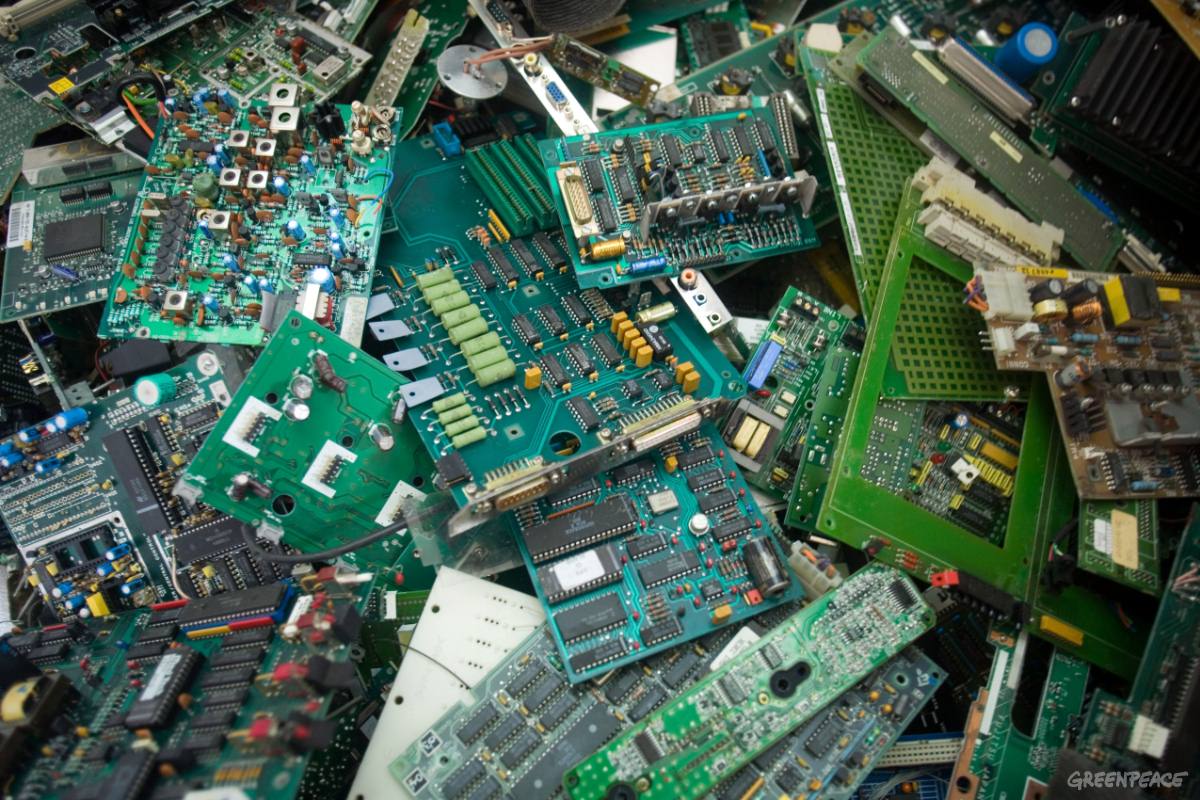 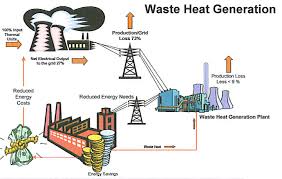 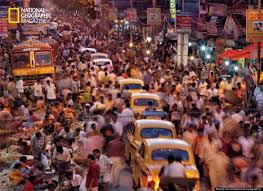 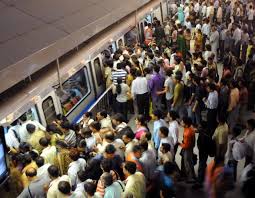 Dept of Physics, A.P.S.A.C
10
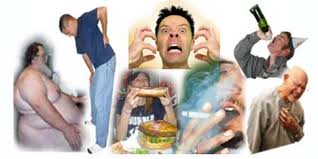 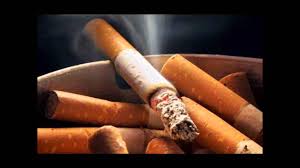 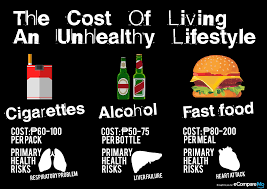 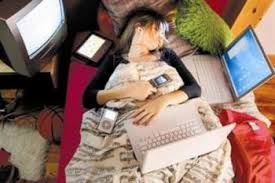 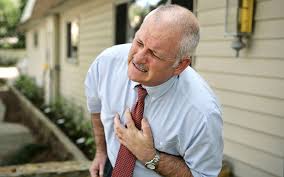 Unsustainable activities and interventions - accelerated the problems
Dept of Physics, A.P.S.A.C
11
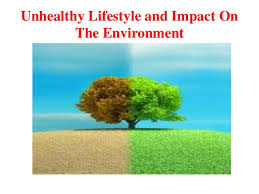 Solution?
Dept of Physics, A.P.S.A.C
12
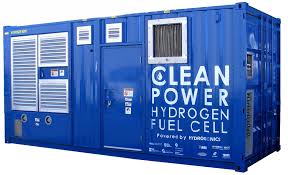 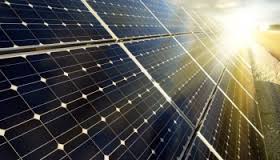 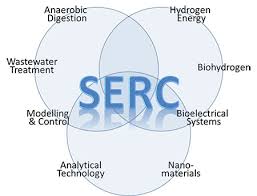 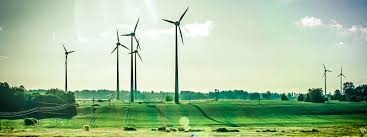 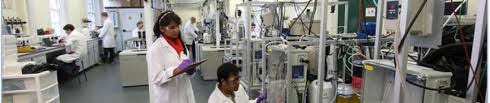 science, technology and Innovation for Sustainable Lifestyles and Livelihoods -product, process, system, ideas
Dept of Physics, A.P.S.A.C
13
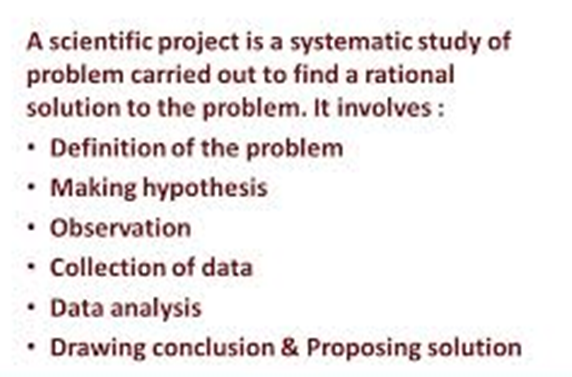 Dept of Physics, A.P.S.A.C
14
waste generation, its handling and management,
PROJECT-1
Dept of Physics, A.P.S.A.C
15
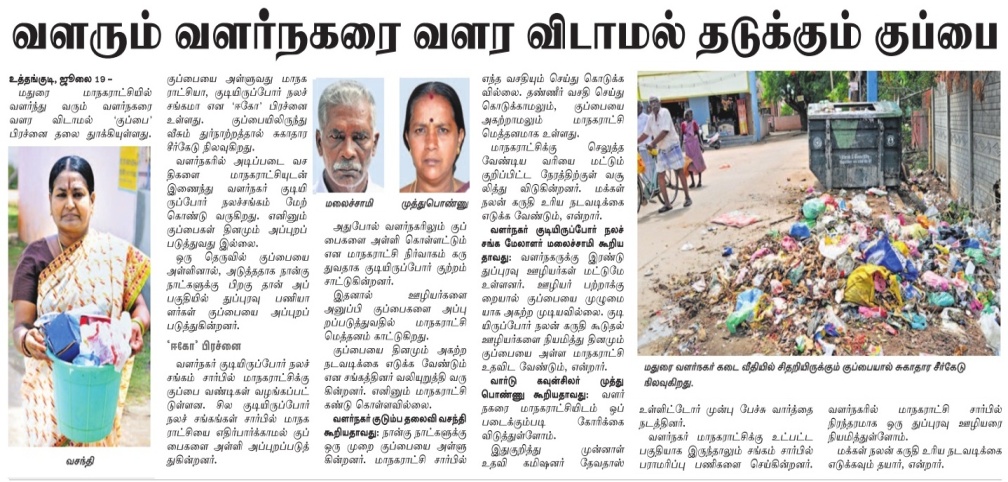 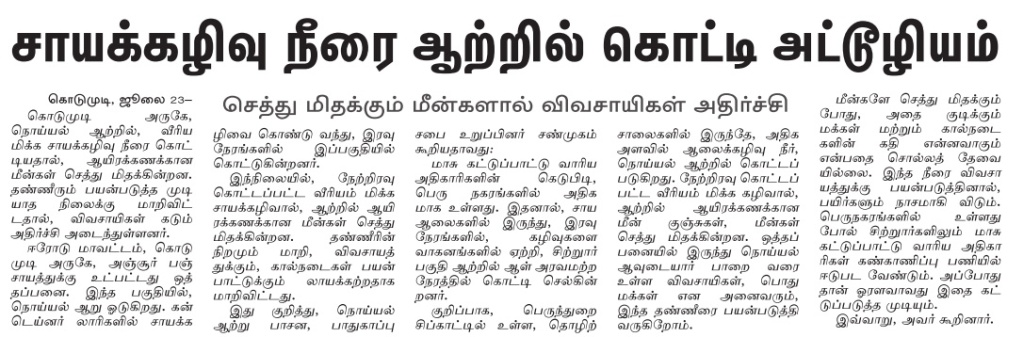 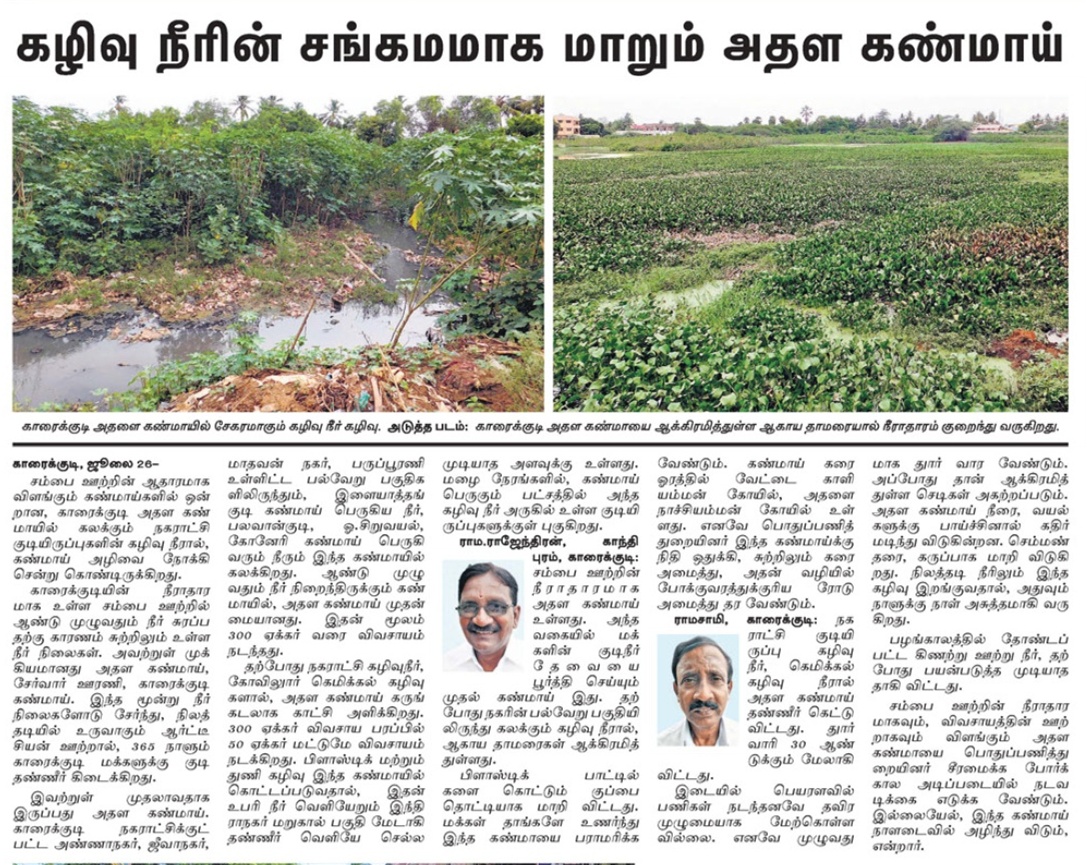 Dept of Physics, A.P.S.A.C
16
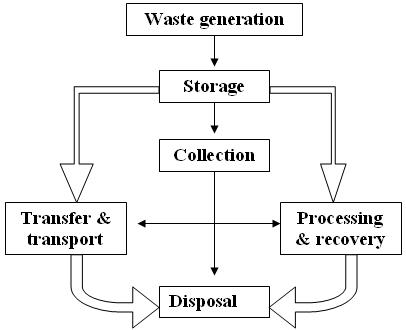 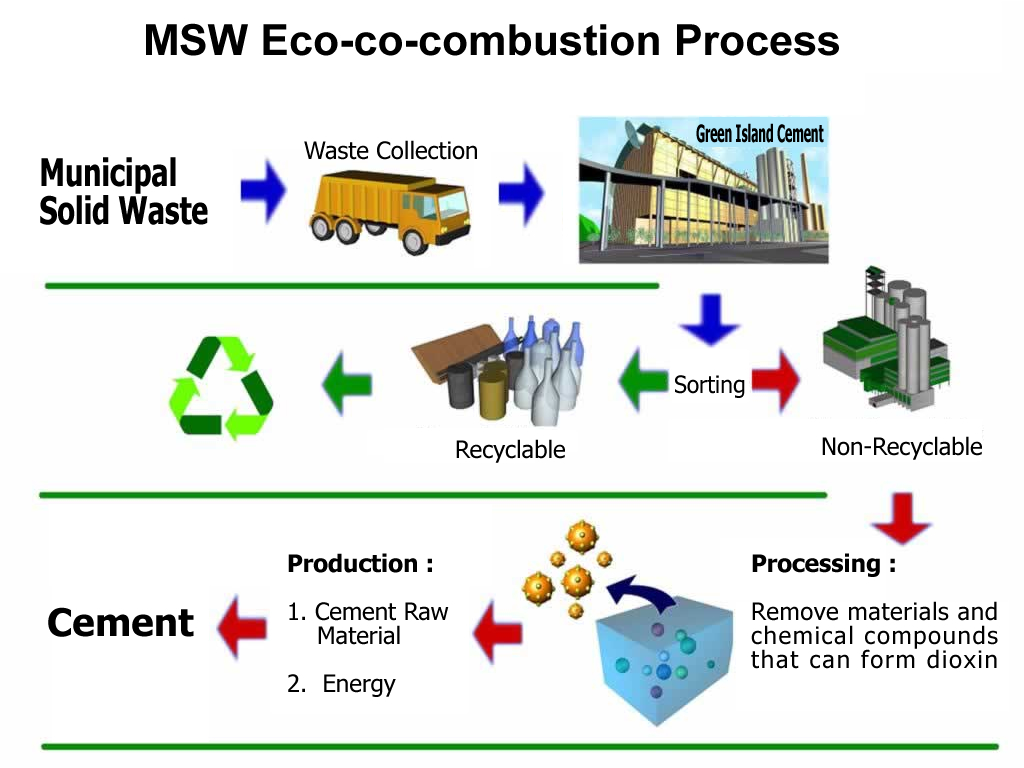 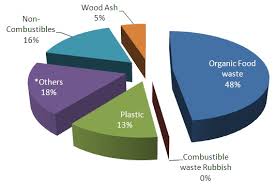 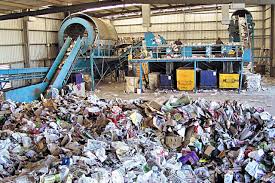 Dept of Physics, A.P.S.A.C
17
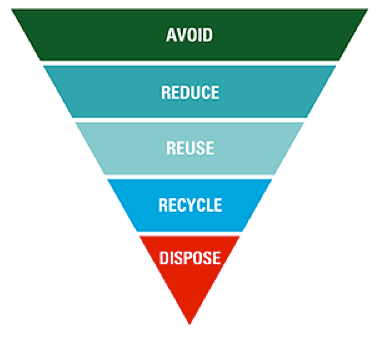 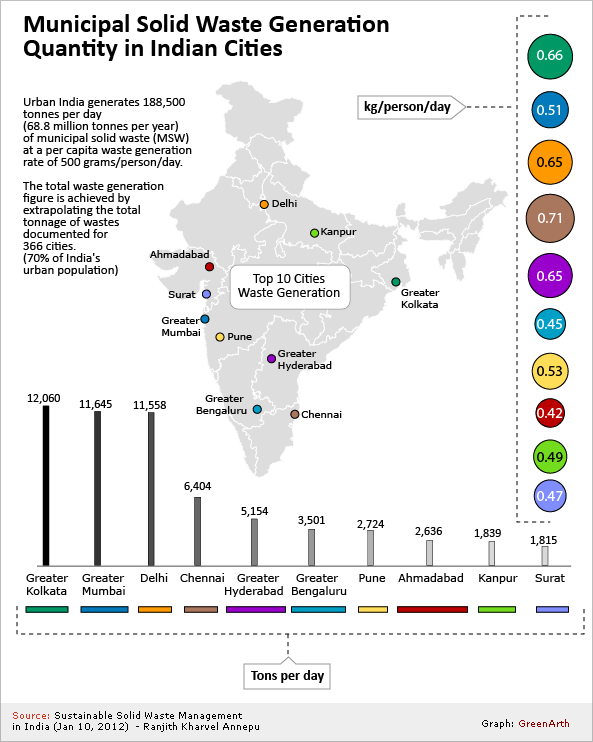 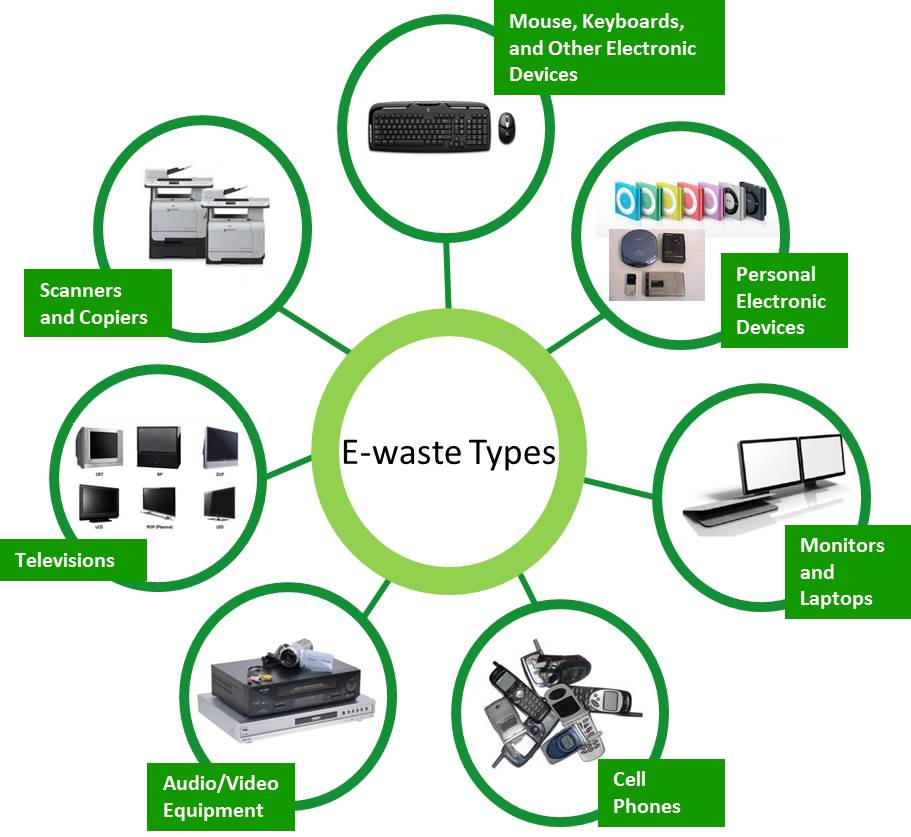 Dept of Physics, A.P.S.A.C
18
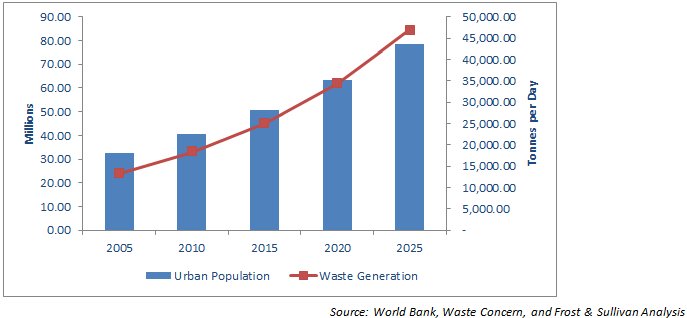 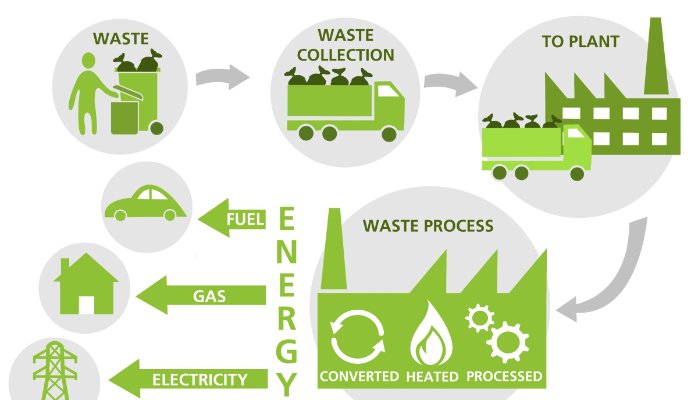 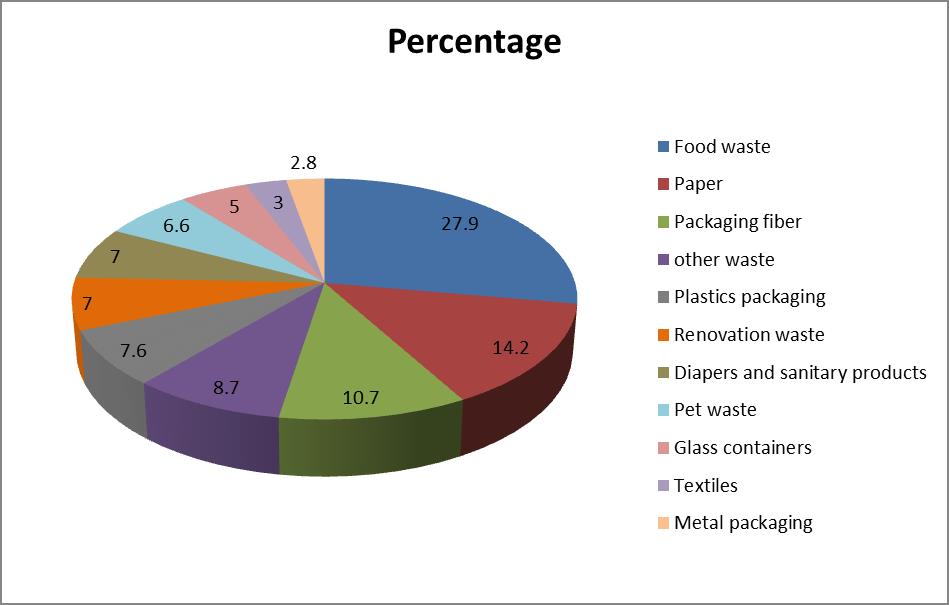 Dept of Physics, A.P.S.A.C
19
Some ideas
Effect on Mushroom growth in different  vessels like Plastic pot and Polyethylene cover.
Experiment:
Monitor four weeks.
 supply  Cow dung  to both samples
Do the mineral test 
   Result and conclusion
Dept of Physics, A.P.S.A.C
20
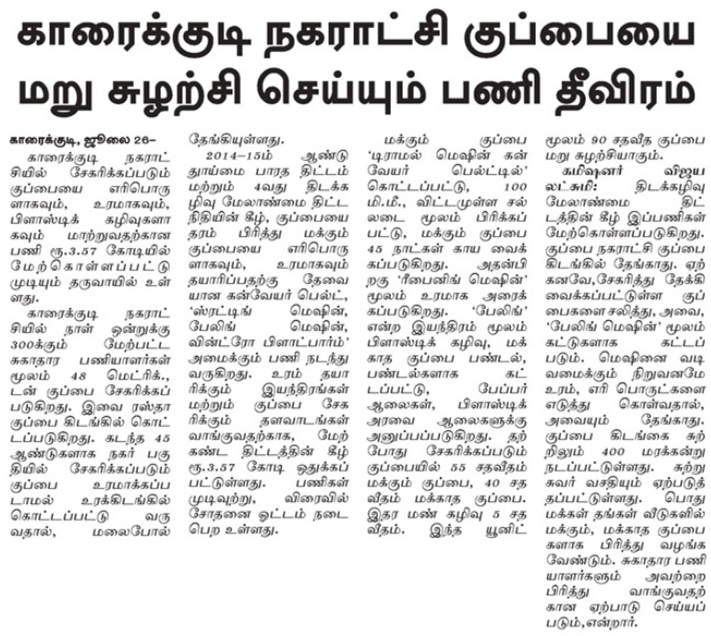 Dept of Physics, A.P.S.A.C
21
Recent Research articles
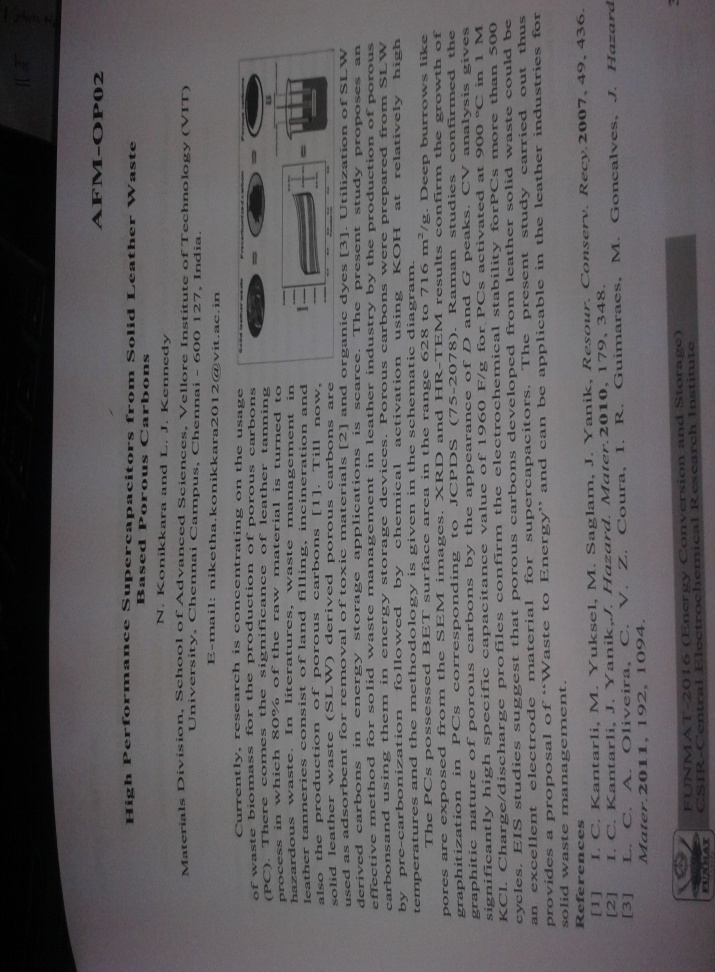 Dept of Physics, A.P.S.A.C
22
PROJECT-2
Mapping of changes in community lifestyle and livelihood of a village in comparison to an urban area
Dept of Physics, A.P.S.A.C
23
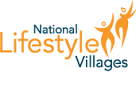 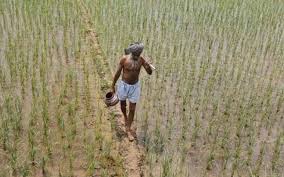 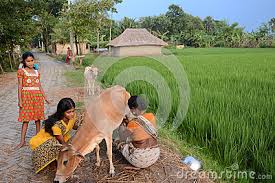 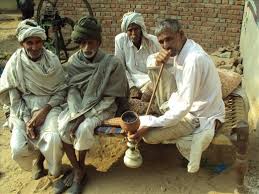 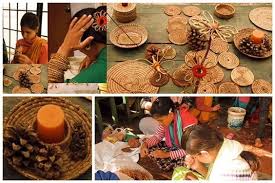 poverty is not only a product of material deprivation
   physical weakness, social isolation, vulnerability and powerlessness
Dept of Physics, A.P.S.A.C
24
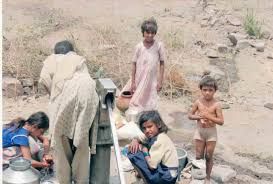 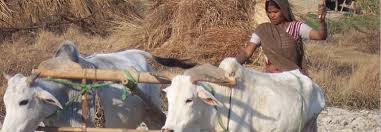 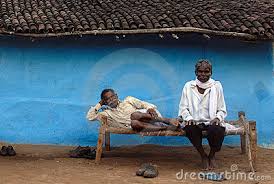 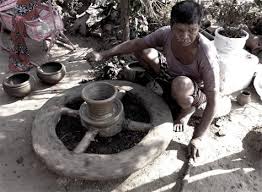 Dept of Physics, A.P.S.A.C
25
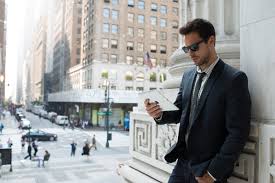 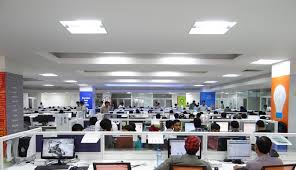 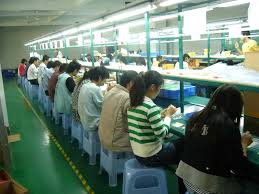 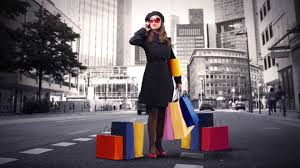 Dept of Physics, A.P.S.A.C
26
Case studies on rural and urban poor people
Data sheet   contains
Economic activities
Expenditure and purchasing pattern
Shelter and Environmental services
Using social services
Rural –Urban Ties
Social network
Community participation
Dept of Physics, A.P.S.A.C
27
Effect on nano particle in crop growth-scientific approach
Take any seed –e.g Green pea
Cultivate in sample soil
MgO (bare,3,6,9,12) wt% added to the water and feed.
After Four weeks, You analyze the    plant extract  to take FTIR (Fourier Transform Infrared Spectroscope).
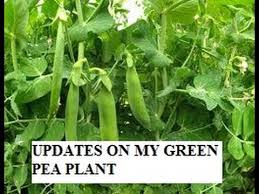 Based on this result  you optimize the 
Feeding MgO ratio.

Result and discussion.

 Identify the deficiency using
 frequency  spectrum .
Dept of Physics, A.P.S.A.C
28
PROJECT-3

   study on food and energy consumption pattern in different areas
Dept of Physics, A.P.S.A.C
29
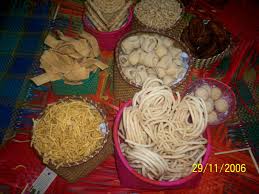 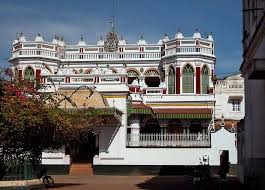 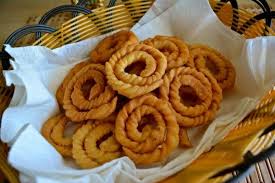 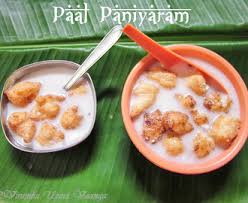 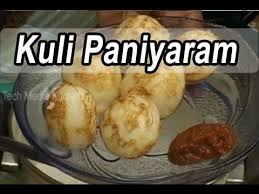 Dept of Physics, A.P.S.A.C
30
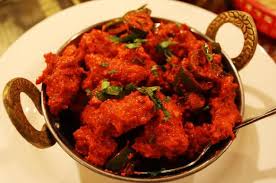 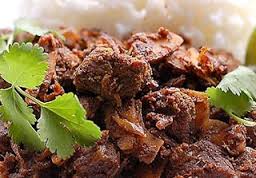 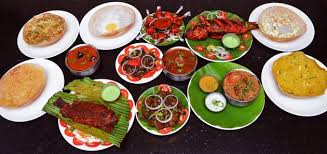 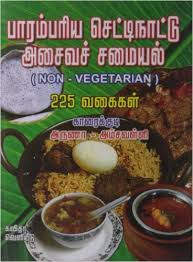 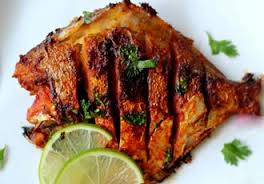 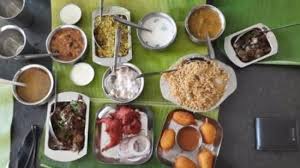 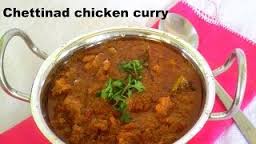 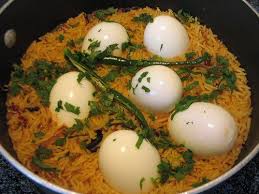 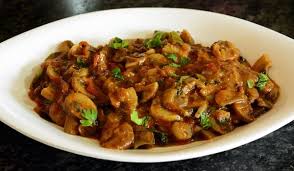 Dept of Physics, A.P.S.A.C
31
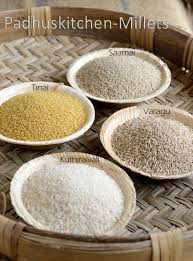 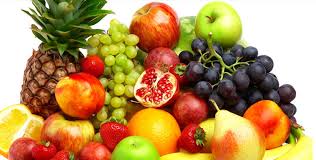 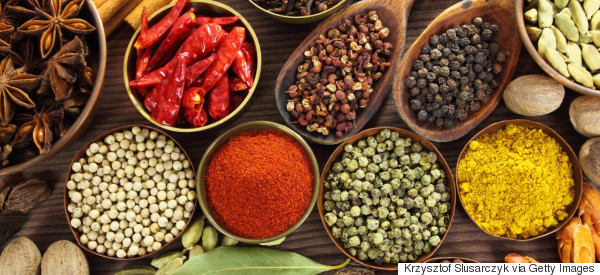 Dept of Physics, A.P.S.A.C
32
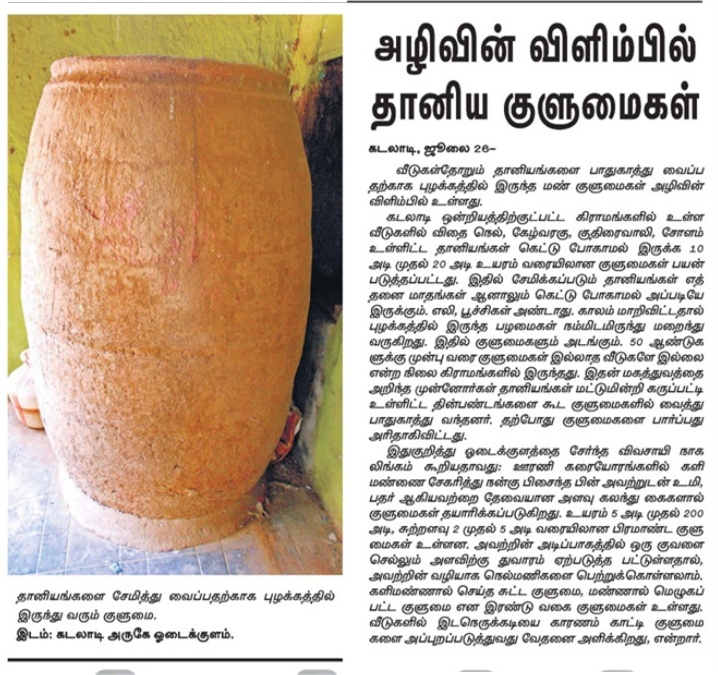 Dept of Physics, A.P.S.A.C
33
Some ideas
Select the different  food pattern- 
        Type of oil used: HDL, LDL value
        Survey the health problem and food habit.
    Select  Accessory items used –medicinal           value chart.
   Stone formation- food habit
   positive food habit   -Adverse food  habit
Dept of Physics, A.P.S.A.C
34
PROJECT-4
Measuring carbon footprint in your own area and its comparison with the impact of handprint,
Dept of Physics, A.P.S.A.C
35
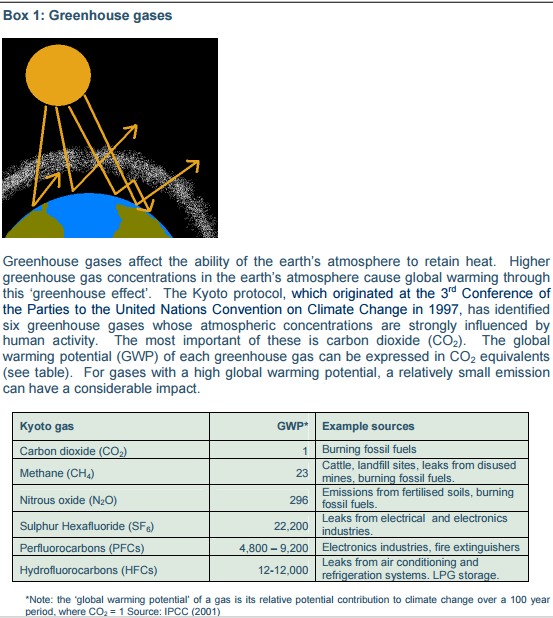 Dept of Physics, A.P.S.A.C
36
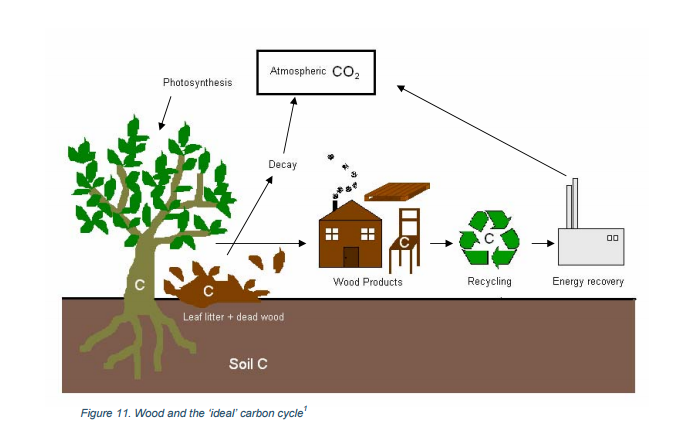 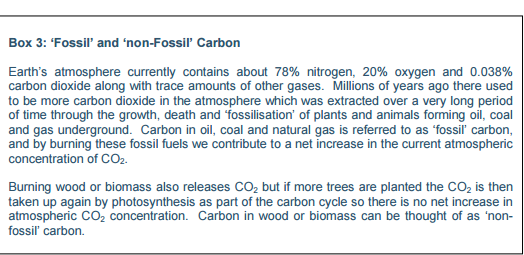 Dept of Physics, A.P.S.A.C
37
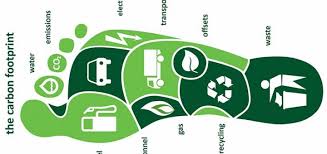 Carbon-dioxide emissions are expected to increase from 29 gigatonnes per year to 43 Gt yr-1 or 36 Gt yr-1
Dept of Physics, A.P.S.A.C
38
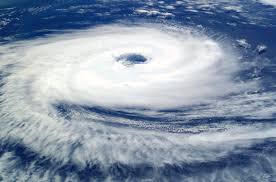 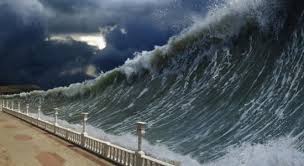 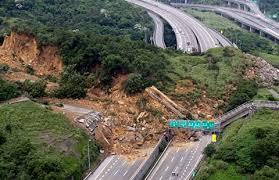 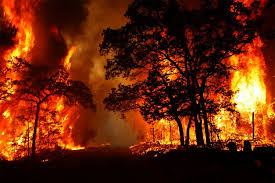 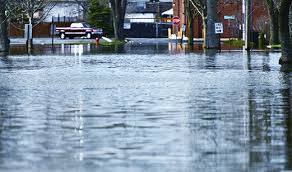 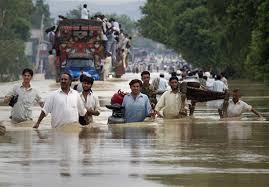 Dept of Physics, A.P.S.A.C
39
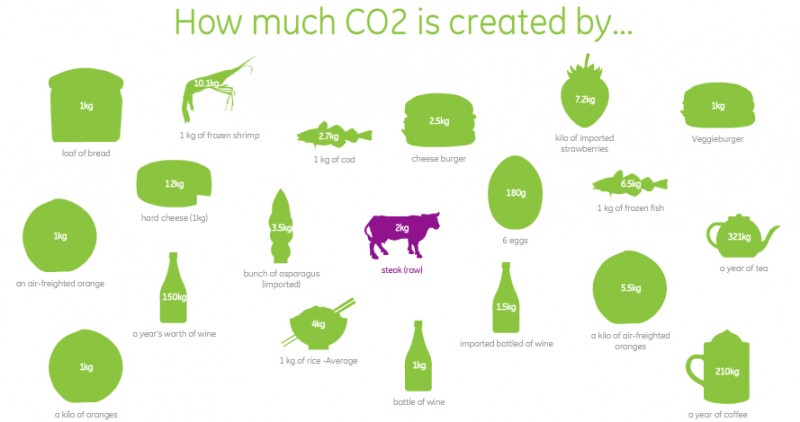 Virtually all human activities cause the CO2 emissions that
lead to climate change.
Dept of Physics, A.P.S.A.C
40
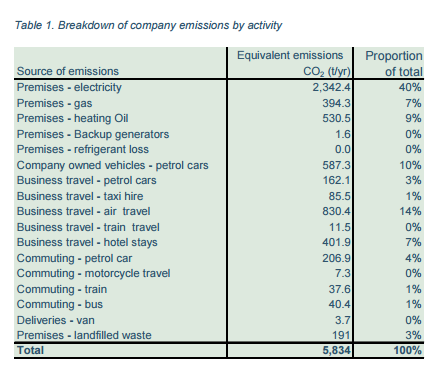 Dept of Physics, A.P.S.A.C
41
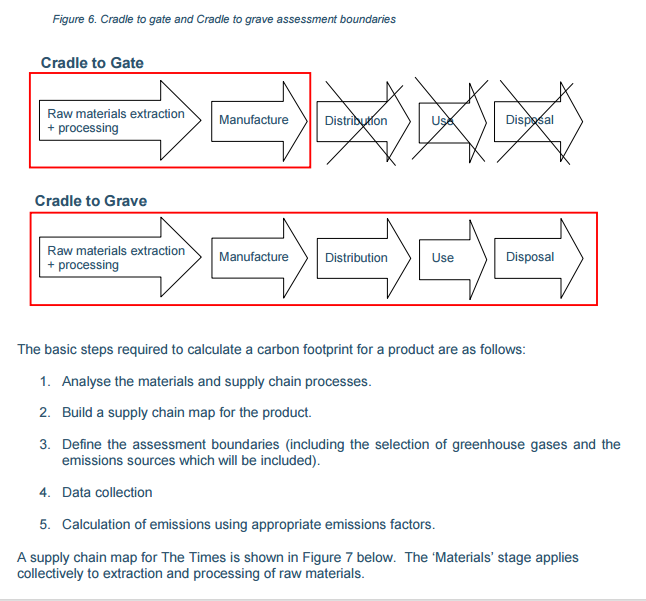 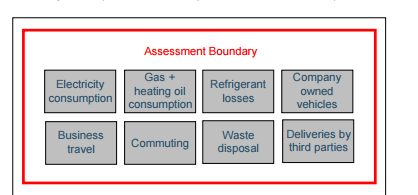 Dept of Physics, A.P.S.A.C
42
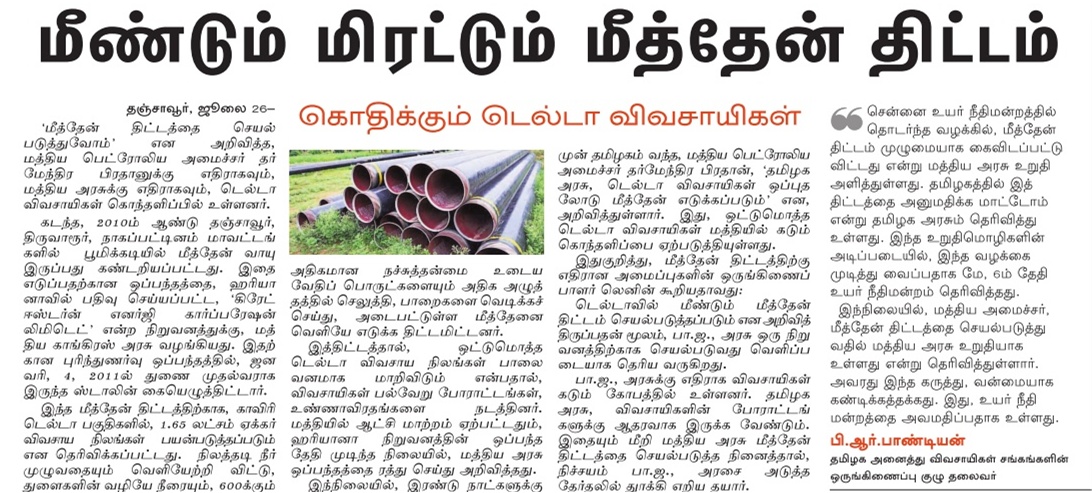 Dept of Physics, A.P.S.A.C
43
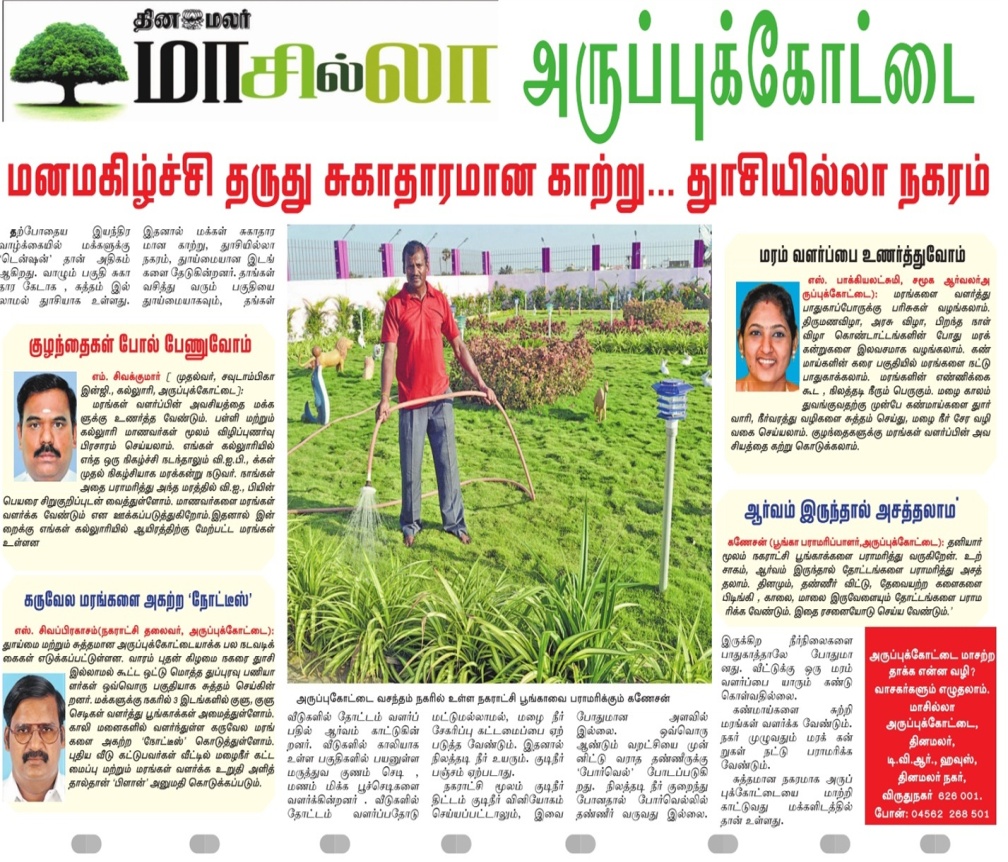 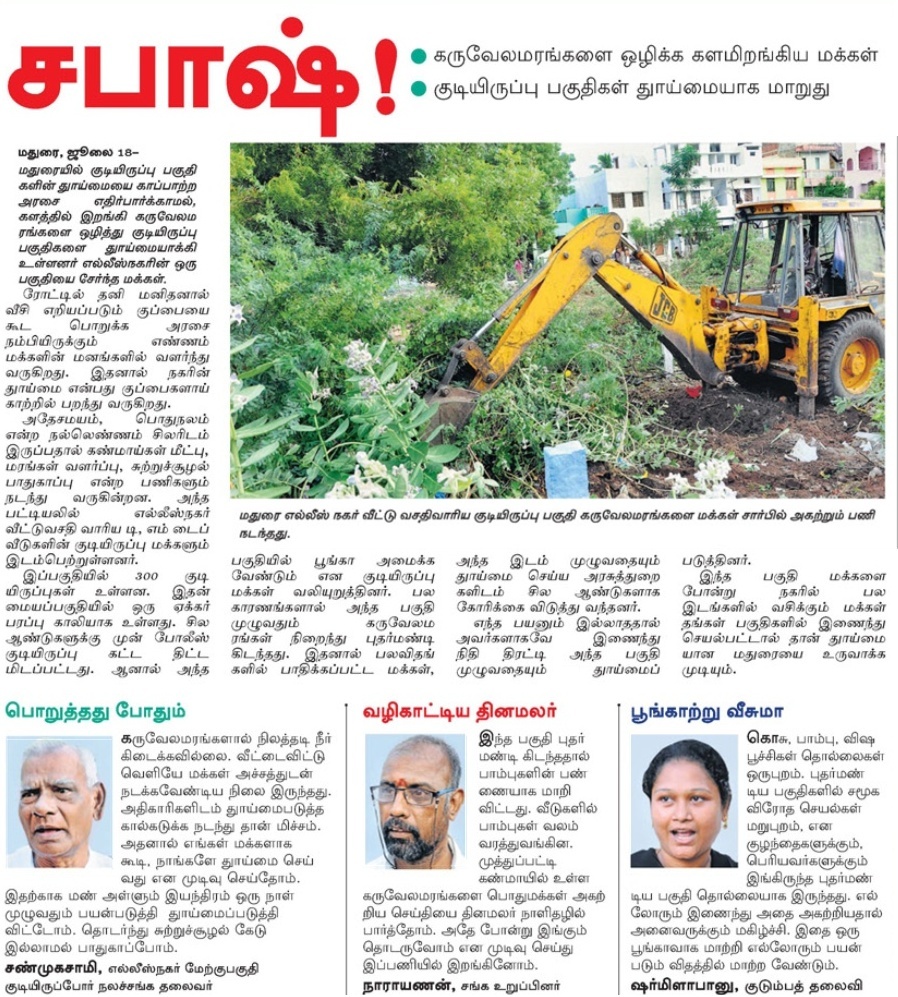 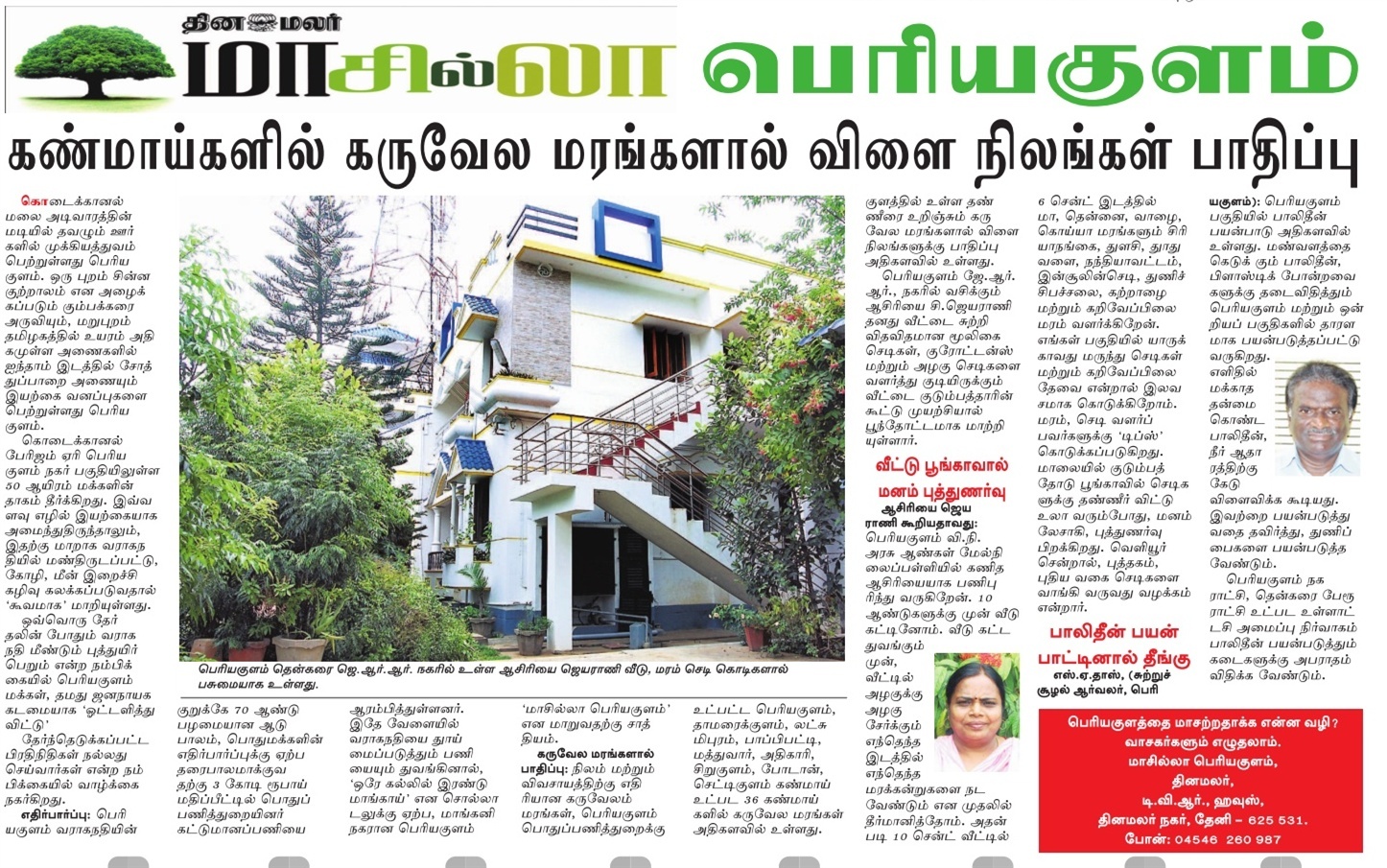 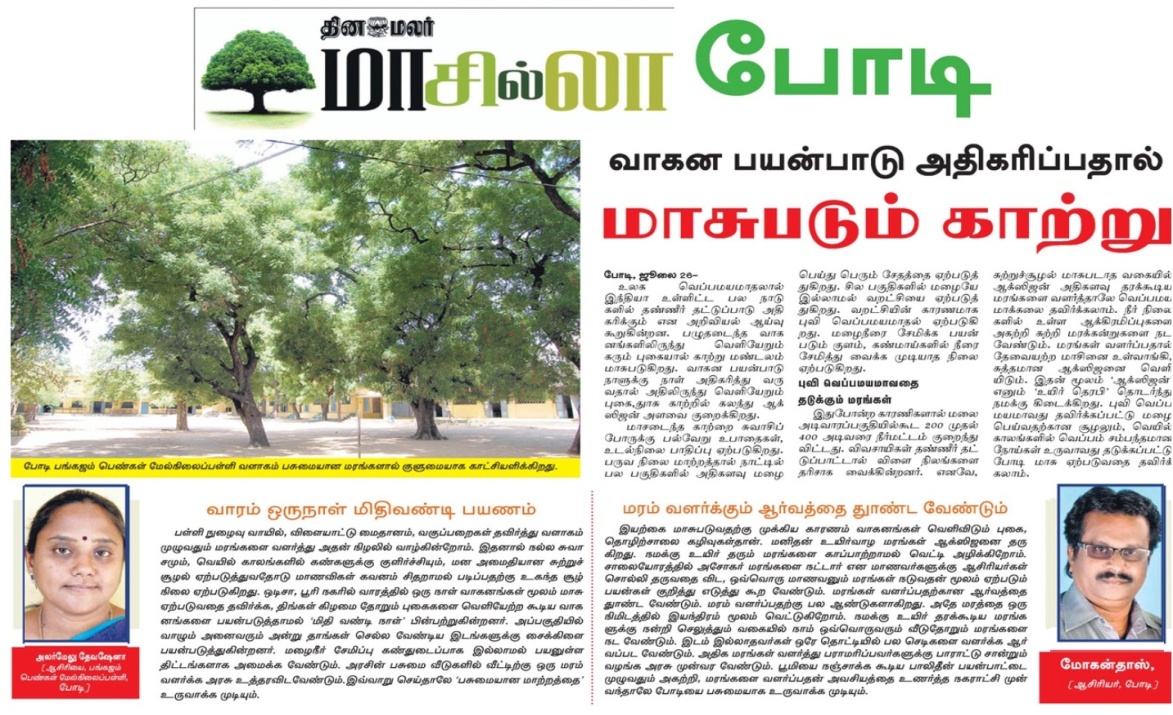 Dept of Physics, A.P.S.A.C
44
PROJECT-5
 Analytical study on the positive and negative effect of communication technologies and social media on community and culture
Dept of Physics, A.P.S.A.C
45
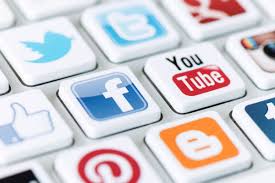 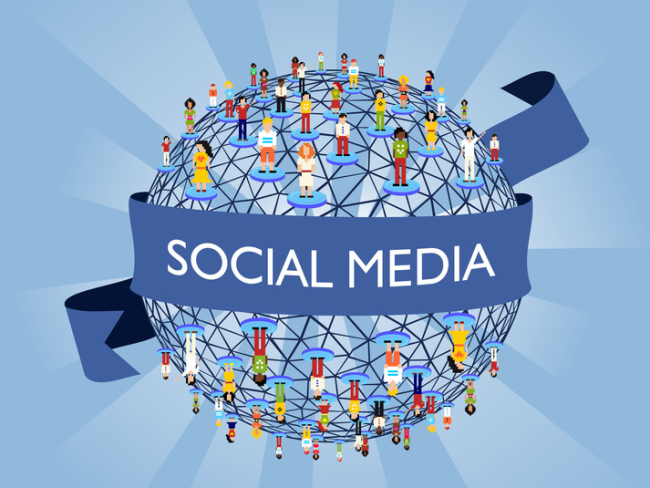 Fastest communication available to mankind
Numerous causal relationship formed through social media
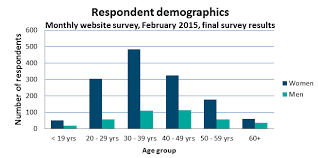 Social media and digital technologies have a huge influences on a student’s education
Dept of Physics, A.P.S.A.C
46
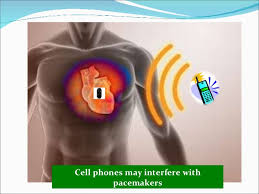 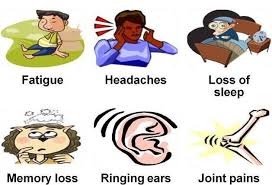 Adults, kids are more vulnerable to cyber             bullying.
Victims have been drive to suicide
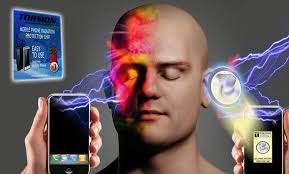 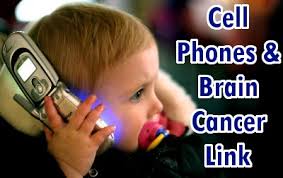 Dept of Physics, A.P.S.A.C
47
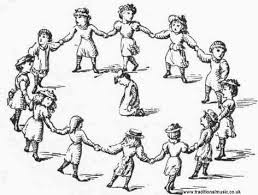 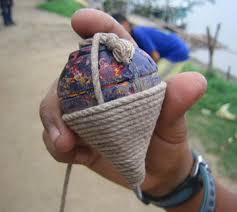 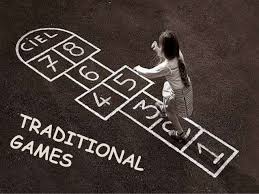 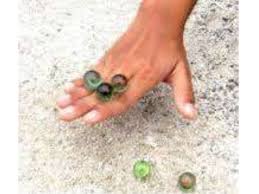 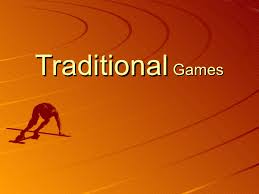 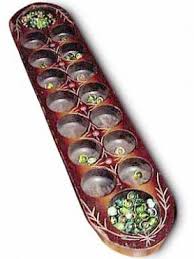 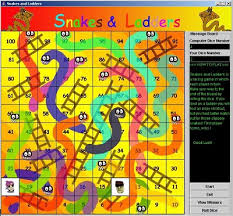 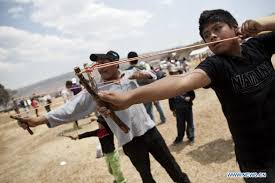 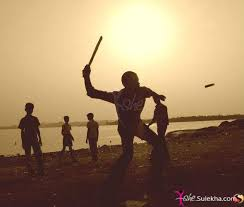 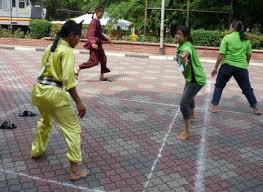 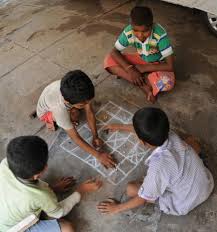 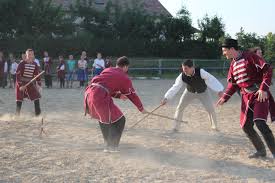 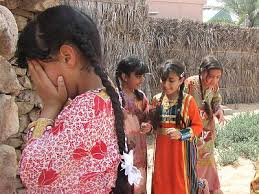 Dept of Physics, A.P.S.A.C
48
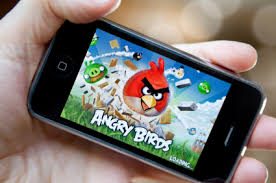 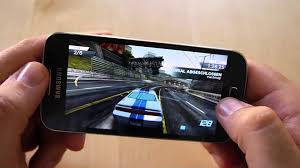 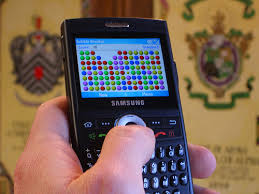 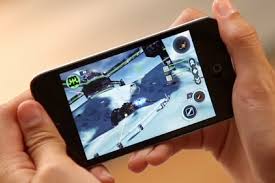 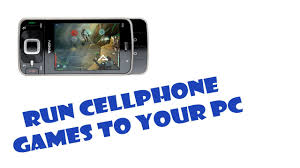 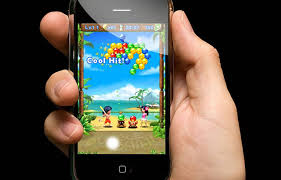 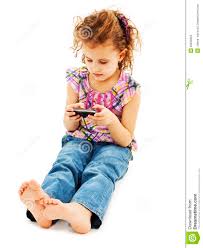 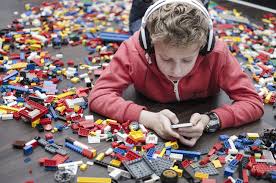 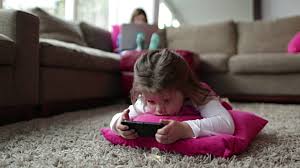 Dept of Physics, A.P.S.A.C
49
Effect of communication technology and social media on community and culture.
Data collection- Cell phone, internet, online services, Fb, WhatsApp, Linked in, Twitter etc.,
Analyze- advantage and disadvantages and draw the graph and chart.
Report writing.
    Survey on Traditional games and cell phone   games
    Conclusion
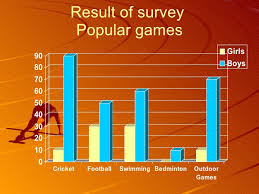 Dept of Physics, A.P.S.A.C
50
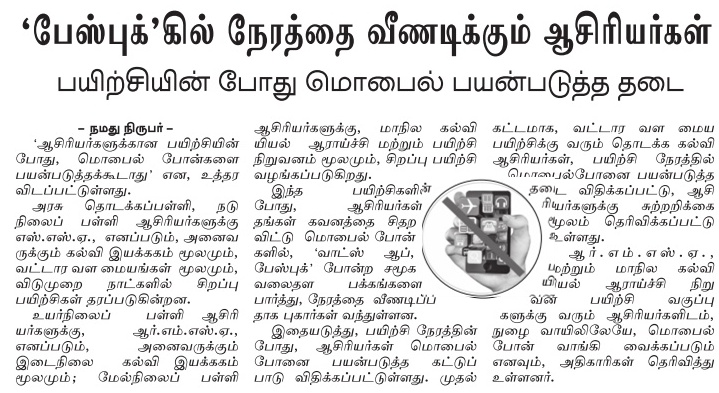 Dept of Physics, A.P.S.A.C
51
PROJECT-6
 Mapping of case studies of sustainable livelihood systems, study and analysis on occupational mobility and migration
Dept of Physics, A.P.S.A.C
52
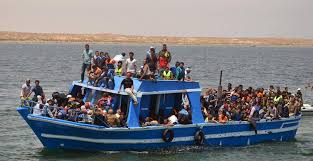 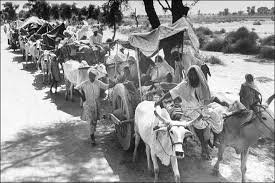 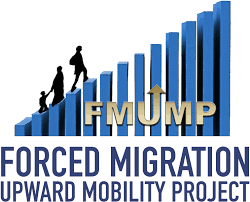 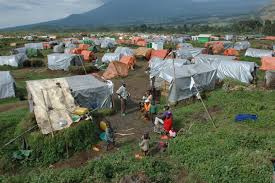 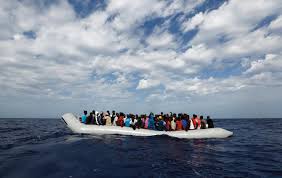 Dept of Physics, A.P.S.A.C
53
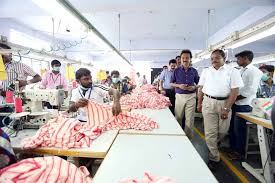 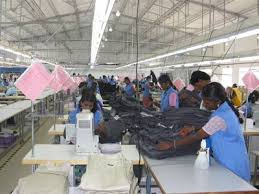 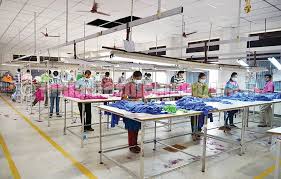 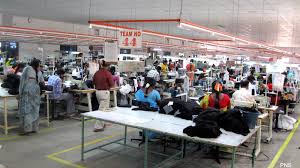 Dept of Physics, A.P.S.A.C
54
Some ideas
Data collection:
         50 members –foreign countries
       Family status, Assets, Relationship   between   the members, emotional losses.
      Analyze and draw the chart and graph
      Conclusion.
Dept of Physics, A.P.S.A.C
55
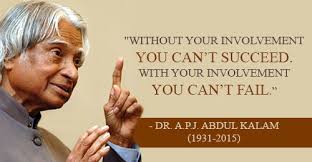 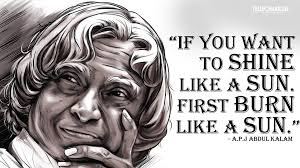 Dept of Physics, A.P.S.A.C
56
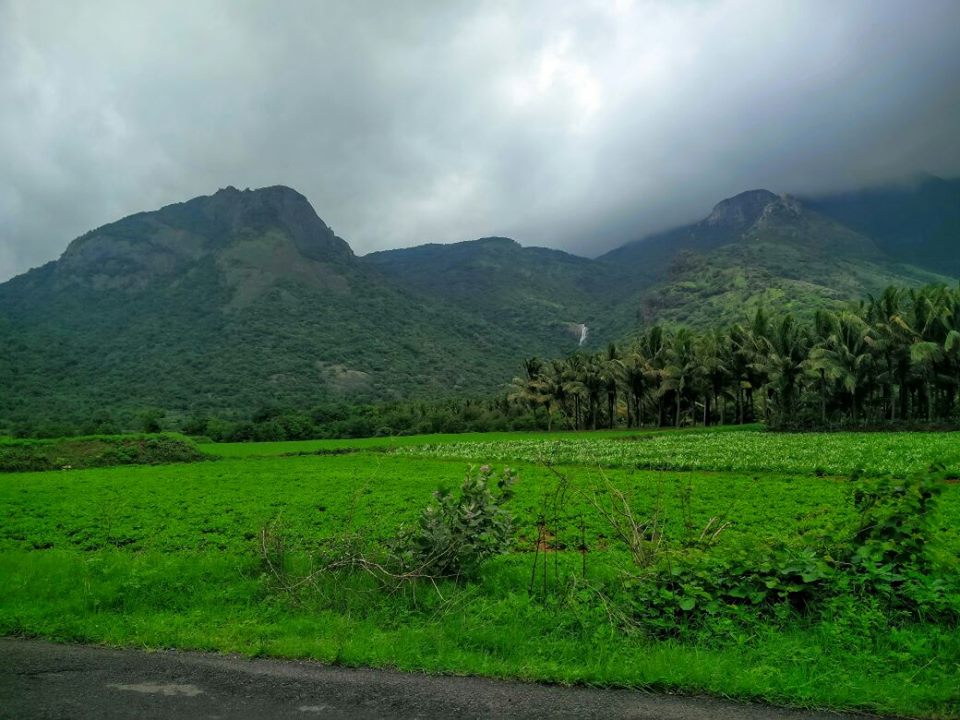 Thanks for your kind Attention
Dept of Physics, A.P.S.A.C
57